Environmental Certification
Applied in the Tourism Sector
Here is where your presentation begins
BASIC CONCEPTS
What is Environmental Certification?

It Is an initiative where a company voluntarily undertakes to comply with predefined environmental standards
As we shall see these standards may be many. We will use the general term Environmental Management Initiative (EMI) to describe compliance with them
EMIs can be many: here we will look in three well known globally. 
ISO 14001 environmental management systems
Corporate social (CSR) responsibility (CSR)  initiatives
The Hotel Carbon Measurement Initiative (HCMI)
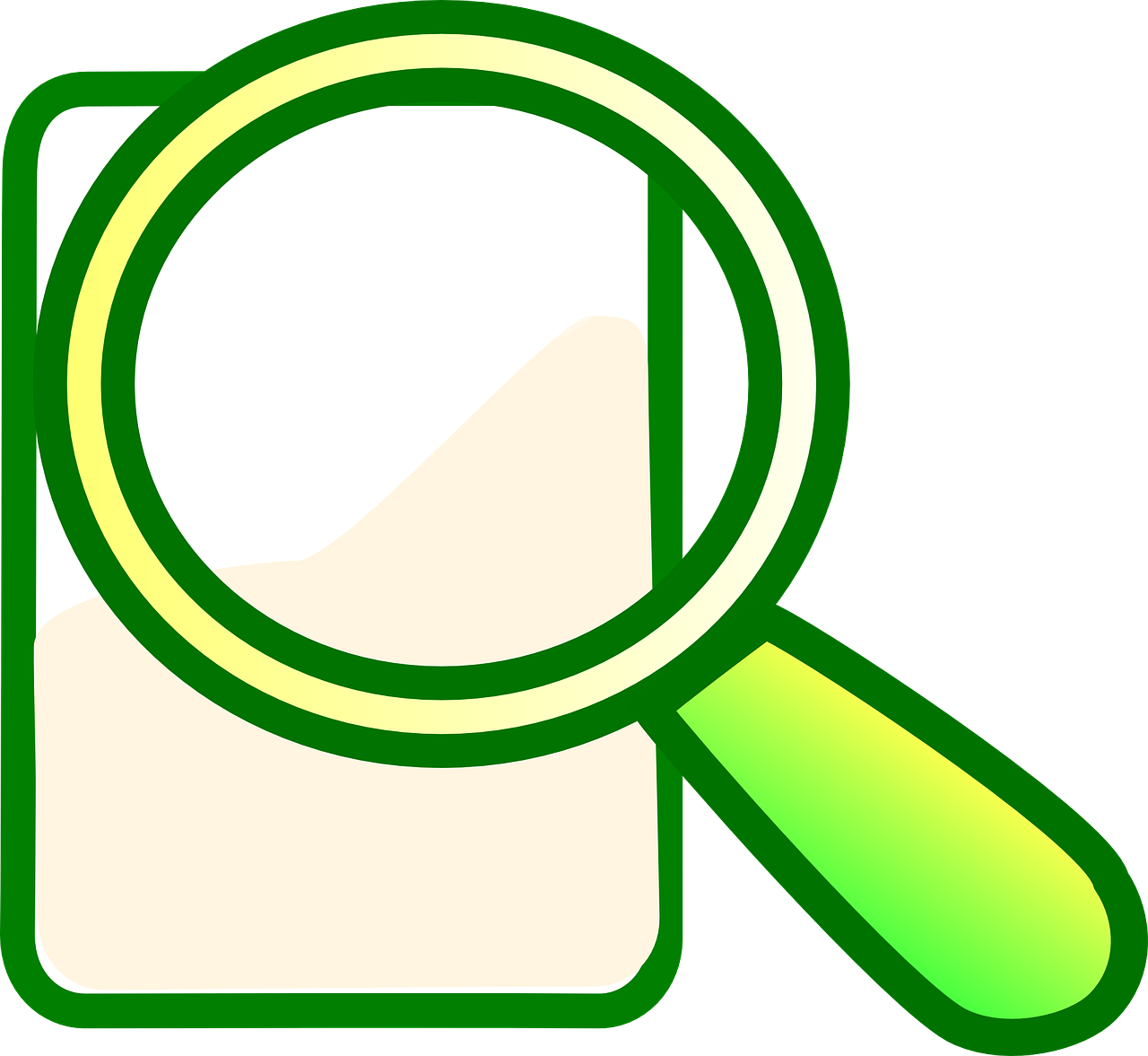 [Speaker Notes: http://www.wrap.org.uk/sites/files/wrap/WRAP%20EMS%20guide%20Mar2015.pdf]
Some important slides will be repeated in all three EMIs below 
Repetition is key to learning!
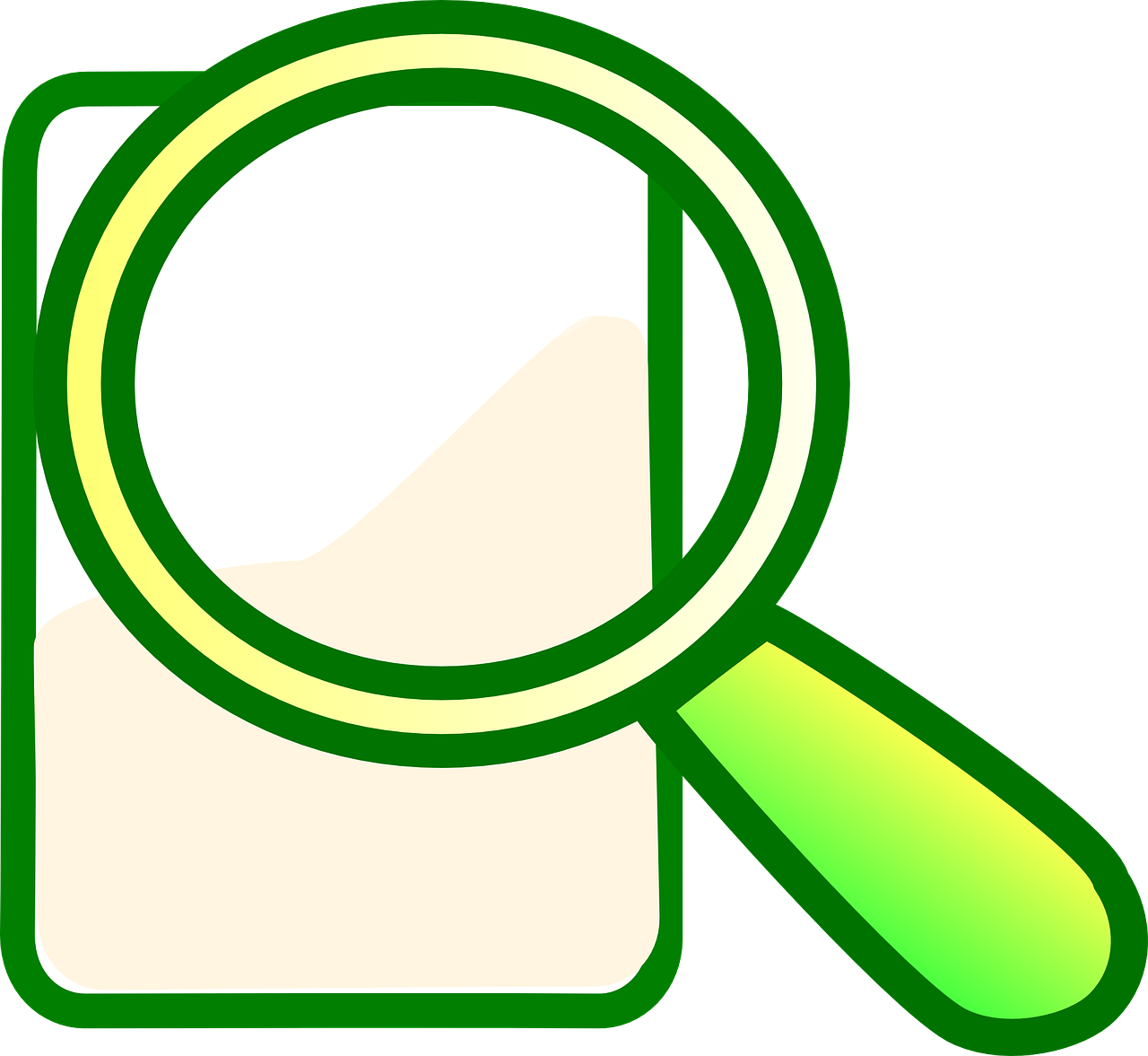 [Speaker Notes: http://www.wrap.org.uk/sites/files/wrap/WRAP%20EMS%20guide%20Mar2015.pdf]
Why engage in environmental certification?
CUSTOMERS
RECOGNITION
ENVIRONMENT
MONEY
COMPETITIVENESS
Increased competitiveness in the marketplace
Improve organizations environmental performance
Operational and cost savings and better financial performance
Increase sales and customers loyalty.
Better brand recognition or business reputation
What is an Environmental Action Plan ?

An action plan is a living document that lays out the environmental commitments and the procedures to measure, monitor and report upon them in order to  decrease the firm’s environmental impact in key areas
Action Plan Components
OBJECTIVES

The specific goals specified by the firm’s policy, by taking account of its activities and current environmental performance. They must be realistic, coherent and well quantifiable (e.g. reduce solid waste production)
TARGETS

The specific measures that are set for the attainment of the objectives (e.g. introduce glass and metal recycling bins)
EMI KEYWORDS
ACTIONS 
The specific steps, including time and resources, to reach the objectives and the targets.
Objectives: What they are?
Objectives aim at making more tangible the focus of the certification and at better communicating it to employees and other engaged entities (e.g providers) 
Some examples:

Reduce effluents and emissions
Minimize raw material usage
Use recycled products where feasible
Reduce Unplanned Releases
Reduce Energy Consumption
Objectives: How they are set?
By considering both the costs and impacts of all possible objectives and selecting those that will have the largest environmental impact in the more cost efficient way.
Don’t Forget
Objectives should be a compact and manageable set of goals
How to select promising objectives? (a logical approach)
Yes
Does the objective have an important impact on the environment
Significant
No
Yes
Is the objective controlled by current legislation?
Significant
No
Yes
Does the objective talk to customers/ consumers?
Significant
No
The objective is currently non- significant (reassess periodically)
Impact is significant and should be included in your EMI if the cost of its attainment is reasonable
[Speaker Notes: http://www.wrap.org.uk/sites/files/wrap/WRAP%20EMS%20guide%20Mar2015.pdf]
How to select promising objectives? (a weighted approach)
Each objective is weighted against criteria weighting factors; the higher scoring are selected
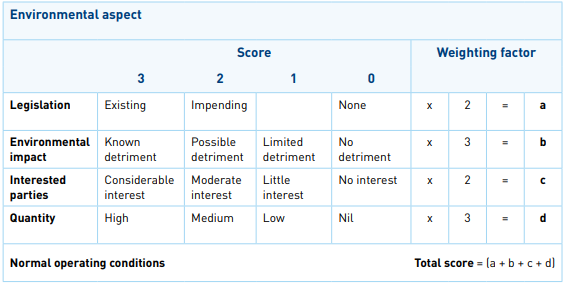 [Speaker Notes: http://www.wrap.org.uk/sites/files/wrap/WRAP%20EMS%20guide%20Mar2015.pdf]
Use your intuition and knowledge and perhaps some data collection to help you select your objectives!
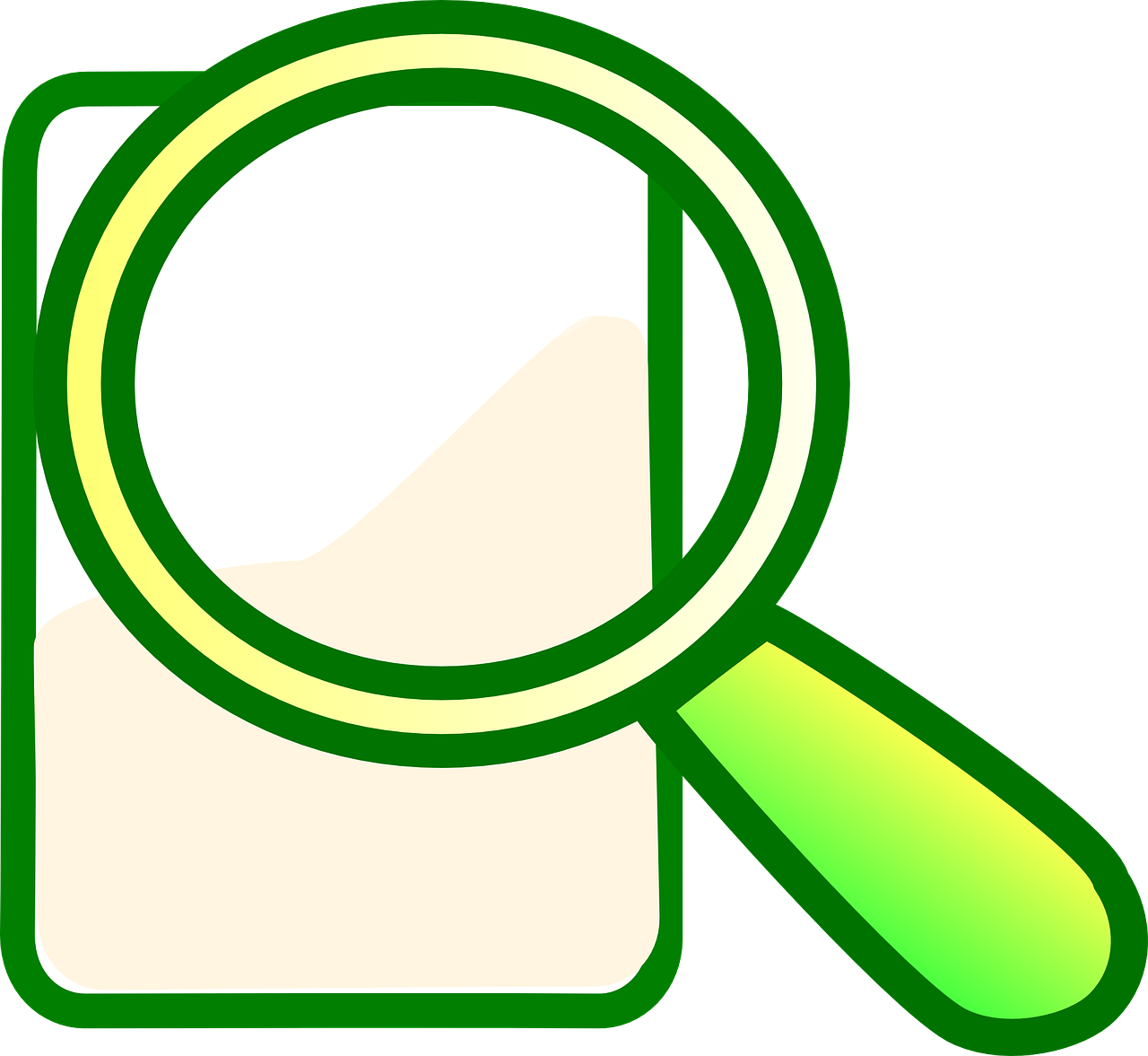 [Speaker Notes: http://www.wrap.org.uk/sites/files/wrap/WRAP%20EMS%20guide%20Mar2015.pdf]
Targets: How they are set?
When setting targets, be SMART
Specific: each target should address one issue only
Measurable: they should be expressed quantitatively
Achievable: they should be something you can really achieve, technically and financially
Realistic: they should be challenging but not overly ambitious
Time-bound: they should be assigned an end date for delivery
Actions: How do they look like?
Action name:
Action description:
Relation to Objective and Target:
Data collection requirements:
Time delivery/ review:
Cost allocated:
Staff responsible:
Developing an Action Plan
Your action plan must be factual and data based. Data collection is essential both for setting up as well as monitoring and updating your EMI
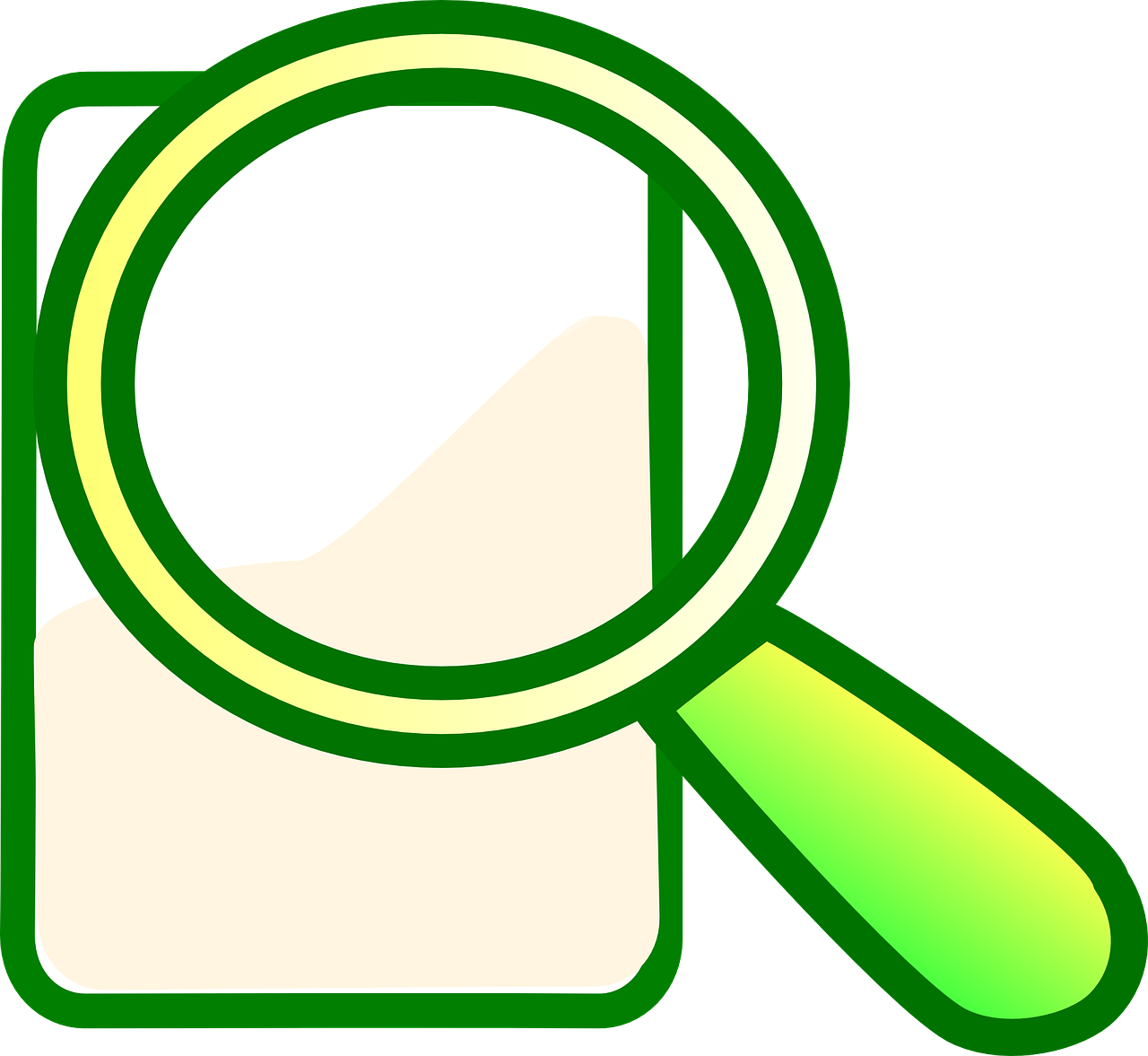 [Speaker Notes: http://www.wrap.org.uk/sites/files/wrap/WRAP%20EMS%20guide%20Mar2015.pdf]
Why data collection?
Data collection is needed in order:
to register where exactly you stand before launching your EMI
to assist you in selecting your EMI objectives
you register progress in achieving the targets of the EMI
Monitoring and Measurement

Through monitoring and measurement an organization can measure its progress in meeting its stated environmental objectives and targets through specific periods of time
What data is collected?
Organizational data: e.g activities, available technologies, number of employees etc.
Legal requirements
Environmental performance data: any organization’s activity, product and service which can interact with the environment and create environmental impact
Methods and Tools for data collection
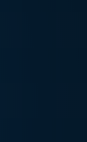 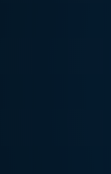 Approximate
Checklists
Disposal Cost Avoidance
Amount of Use/Material per time period
Accurate
On Site Measurements
Monthly Bills
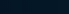 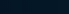 Putting your EMI together in 5 steps
Develop the EMI action plan

Expand the stable objectives and targets to specific actions, planned in time, budgeted in cost and staffed in terms of human resources
Brainstorm the idea for your EMI

Mobilise the organisation and collect ideas & suggestions for proposed objectives
Collect data required to monitor the selected objectives’ and targets’ progress

Launch a data collection to    set the baseline for your EMI
2
4
3
5
1
Develop a first set of objectives and targets

Use the comments collected and your company knowledge and intuition to lay out a first set of EMI objectives and specific targets
Brainstorm the data collection exercise to finalise your objectives and targets

Exploit the data collection experience to assess and stabilise your objectives and targets
2. Running & updating your EMI in 3 steps
MONITOR you action plan: collect all data required to update your action plan progress
REPORT on the action plan progress internally and externally to the organisation
2
3
1
BTAINSTORM the action plan progress internally in your organisation and possibly introduce changes to it
Reporting is how you communicate your EMI action plan progress internally and externally to your organisation
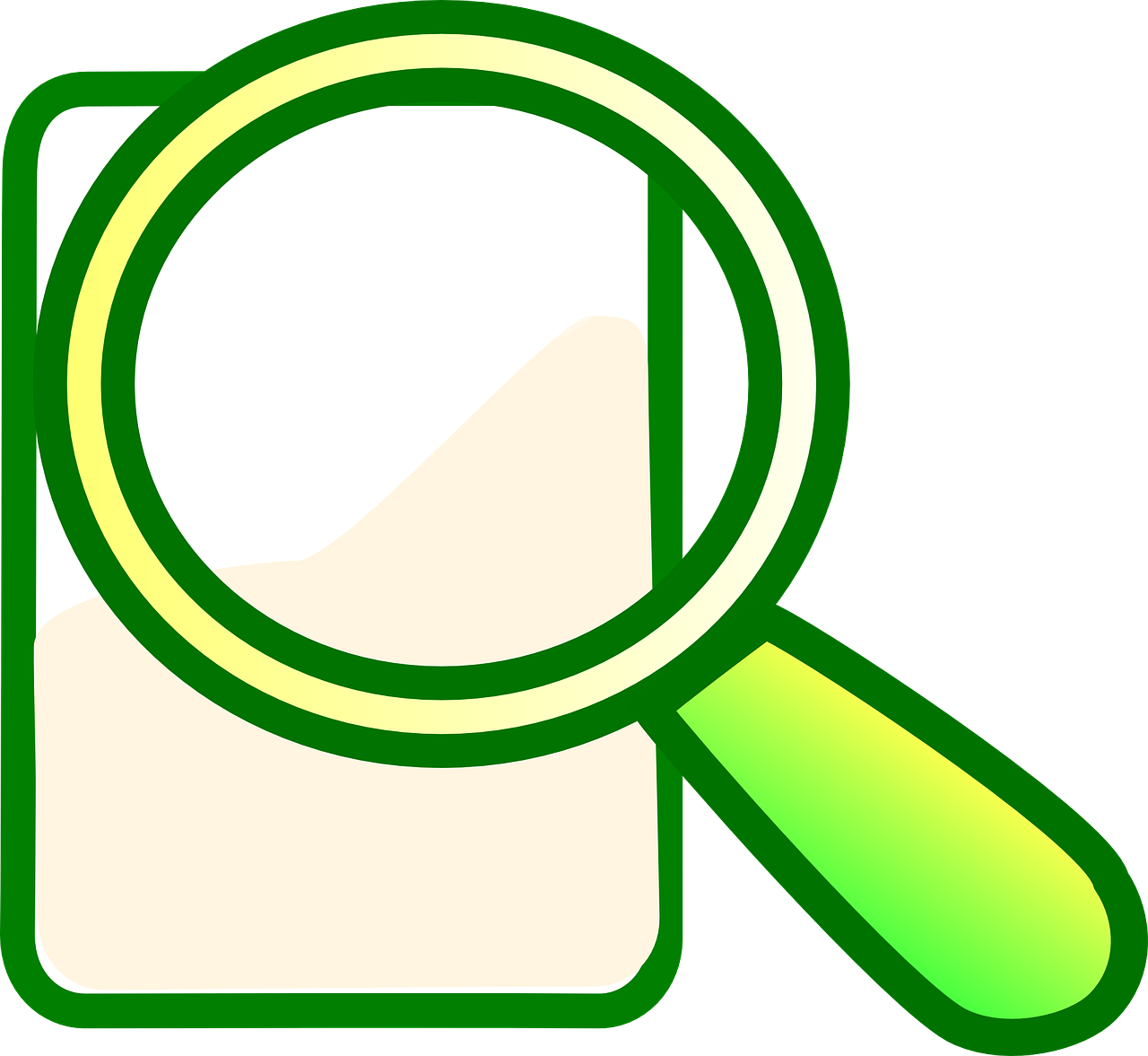 [Speaker Notes: http://www.wrap.org.uk/sites/files/wrap/WRAP%20EMS%20guide%20Mar2015.pdf]
Reporting Goals 
Environmental Reporting should serve two goals:
Provide information which can support decision making of company executives
Provide concise and clear communication aiming at customers and value chain partners who might not possess special knowledge
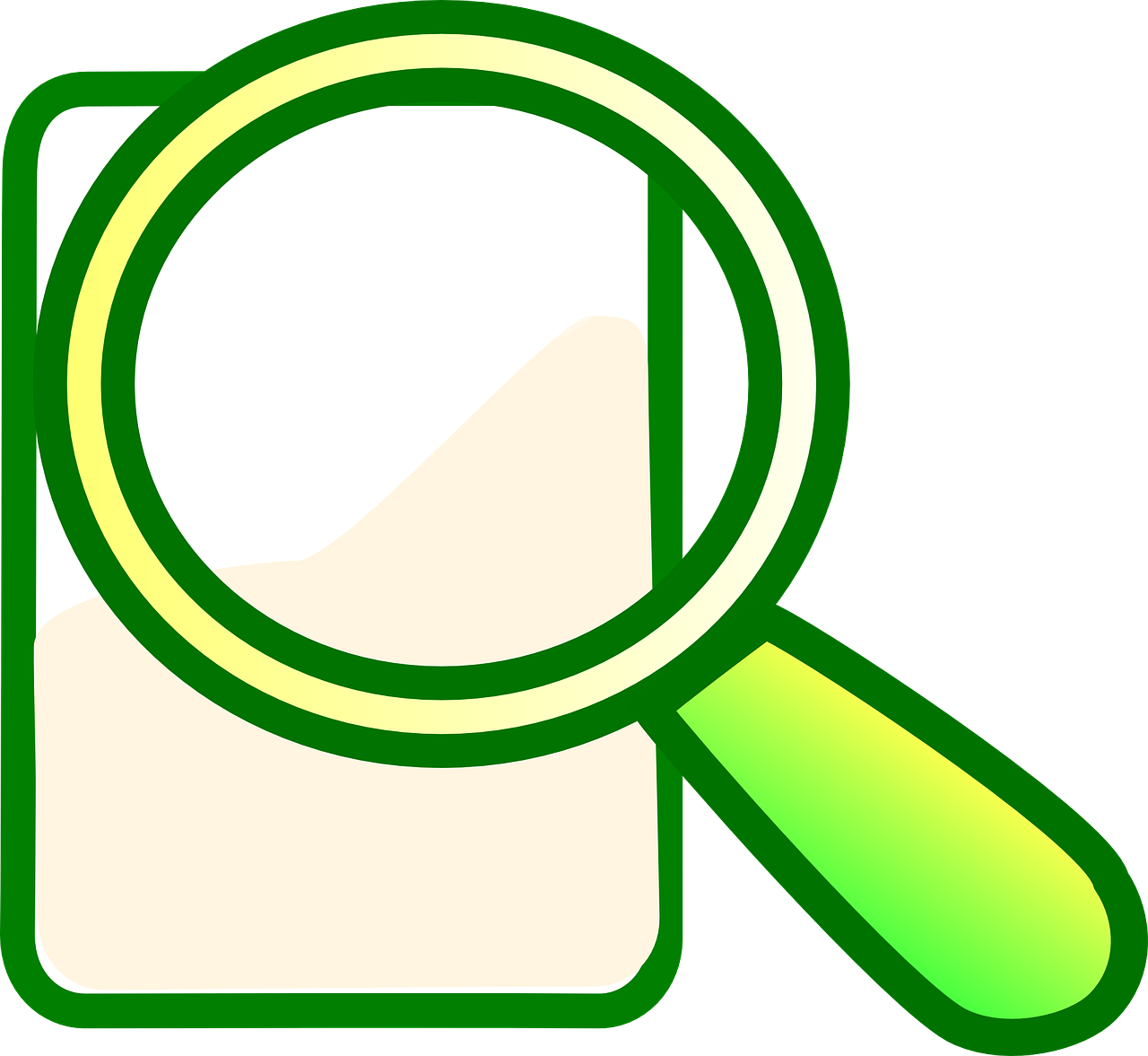 Present the progress of the action plan and its environmental impact,  
Provide comparable information, through time 
Present the background information so that the audience can verify the information provided


/
CERTIFICATIONS
Three common standards for the tourism industry
ISO 14001:2015 (Environmental Management System)
CSR (Corporate Social Responsibility) 
HCMI (Hotel Carbon Measurement Initiative)
ISO 14001:2015
(Environmental Management System)
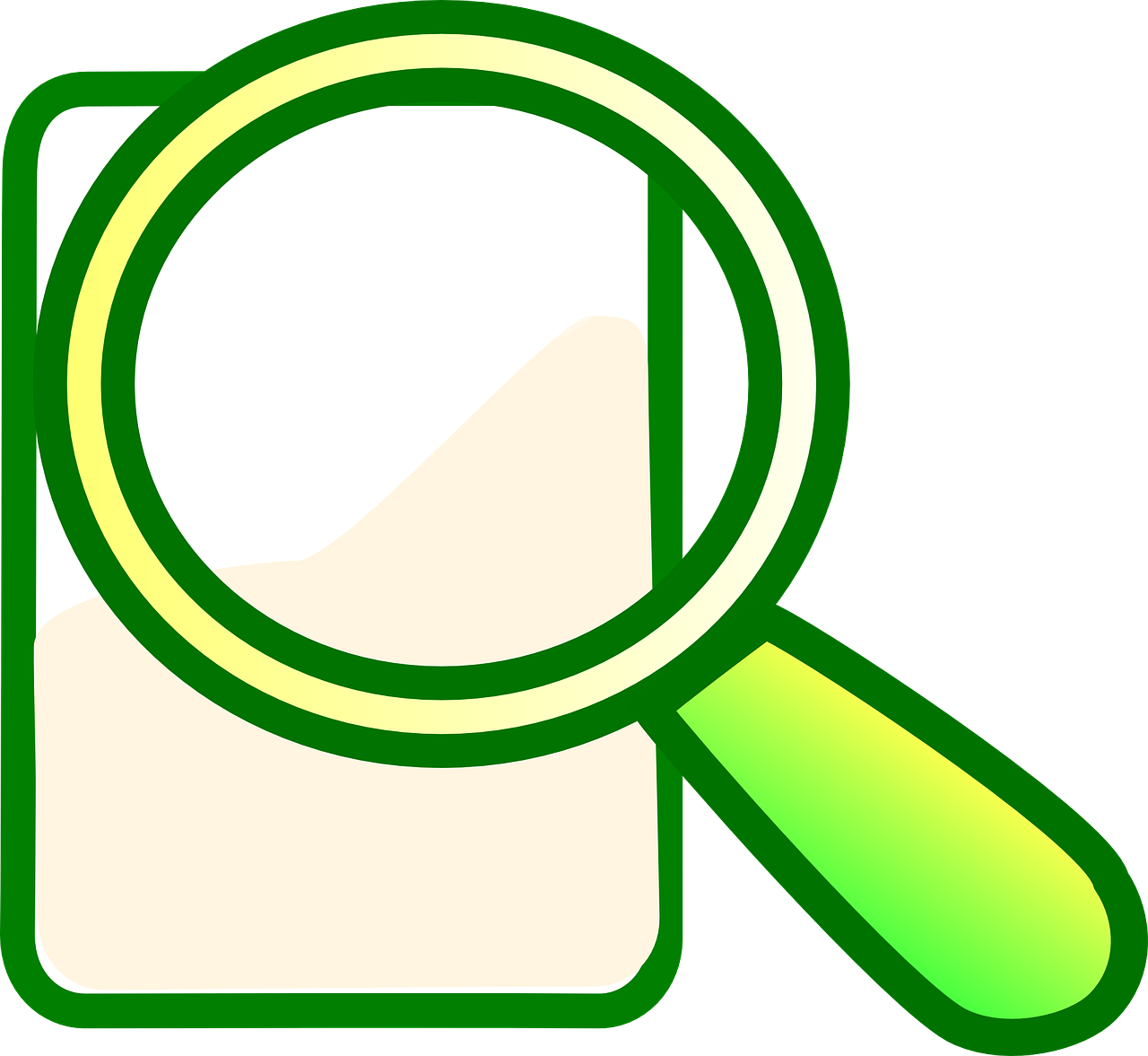 ISO 14000 includes a large family of environment related standards
ISO 14000 Family of Standards
ISO 14001 & 14004: EMS (Environmental Management System)
ISO 14010 t0 14015:  Environmental Auditing
ISO 14031: Environmental Performance Evaluation (EPE)
ISO 14021-25: Environmental Labeling
ISO 14040-43: Life Cycle Assessment (LCA)
ISO 14050: Terms and Definitions
ISO 14060: Environmental Aspects in Product Standards
[Speaker Notes: https://www.slideshare.net/kamranyounas3/iso-14000-96292957]
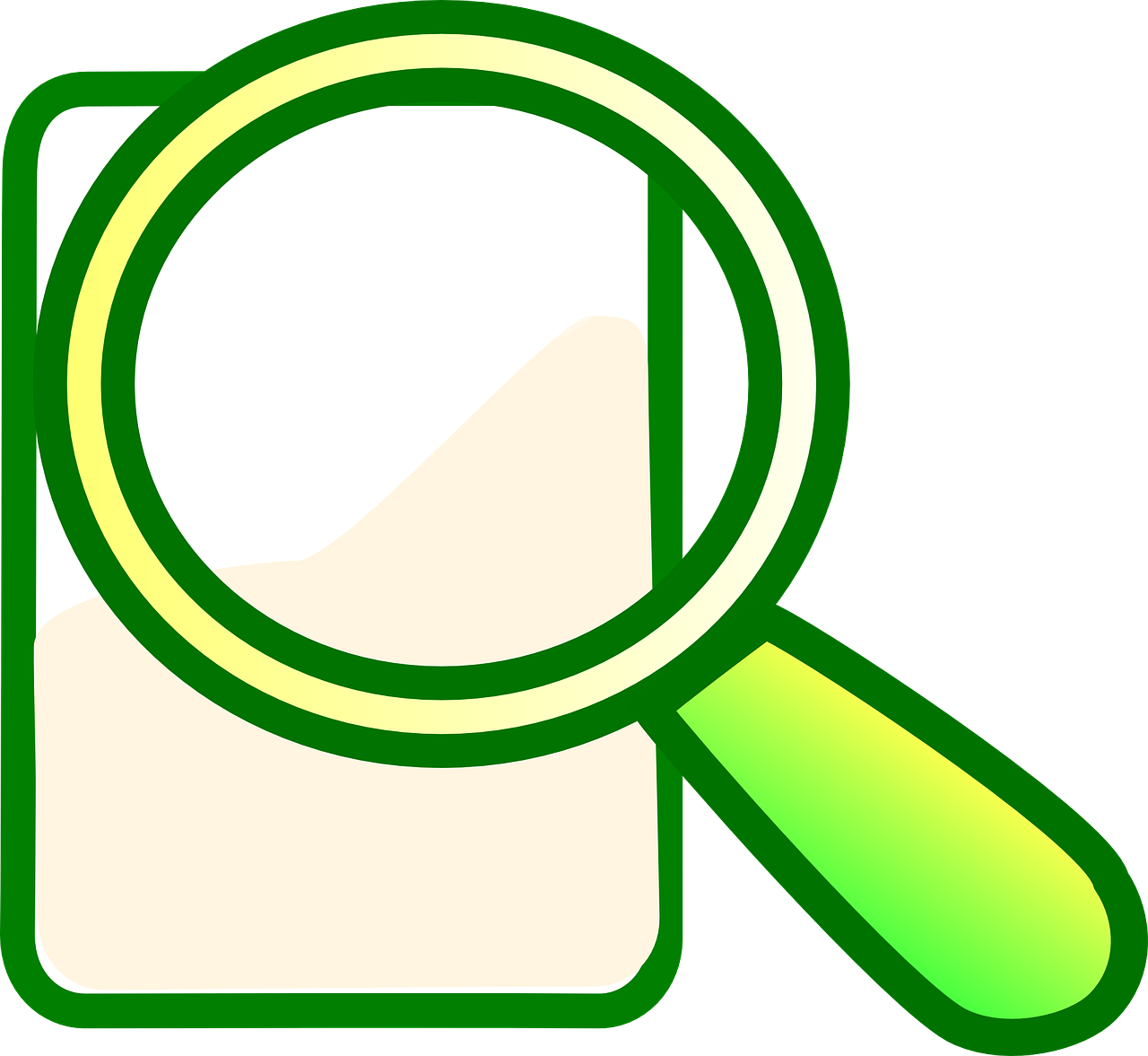 ISO 14001:2015 is the most popular standard of the ISO 14000 family. It provides guidelines for the establishment and continuous improvement of an EMS as discussed above
What is the purpose of ISO 14001?
To help you set up an action plan to improve your environmental performance and thereby enhance your environmental credentials, market visibility and your ‘preferred supplier’ status.
Tools for data collection 
Checklists: for checking that the EMS meets the ISO 14001: 2015 requirements 
Data Tables: for collecting and registering data required by the EMS
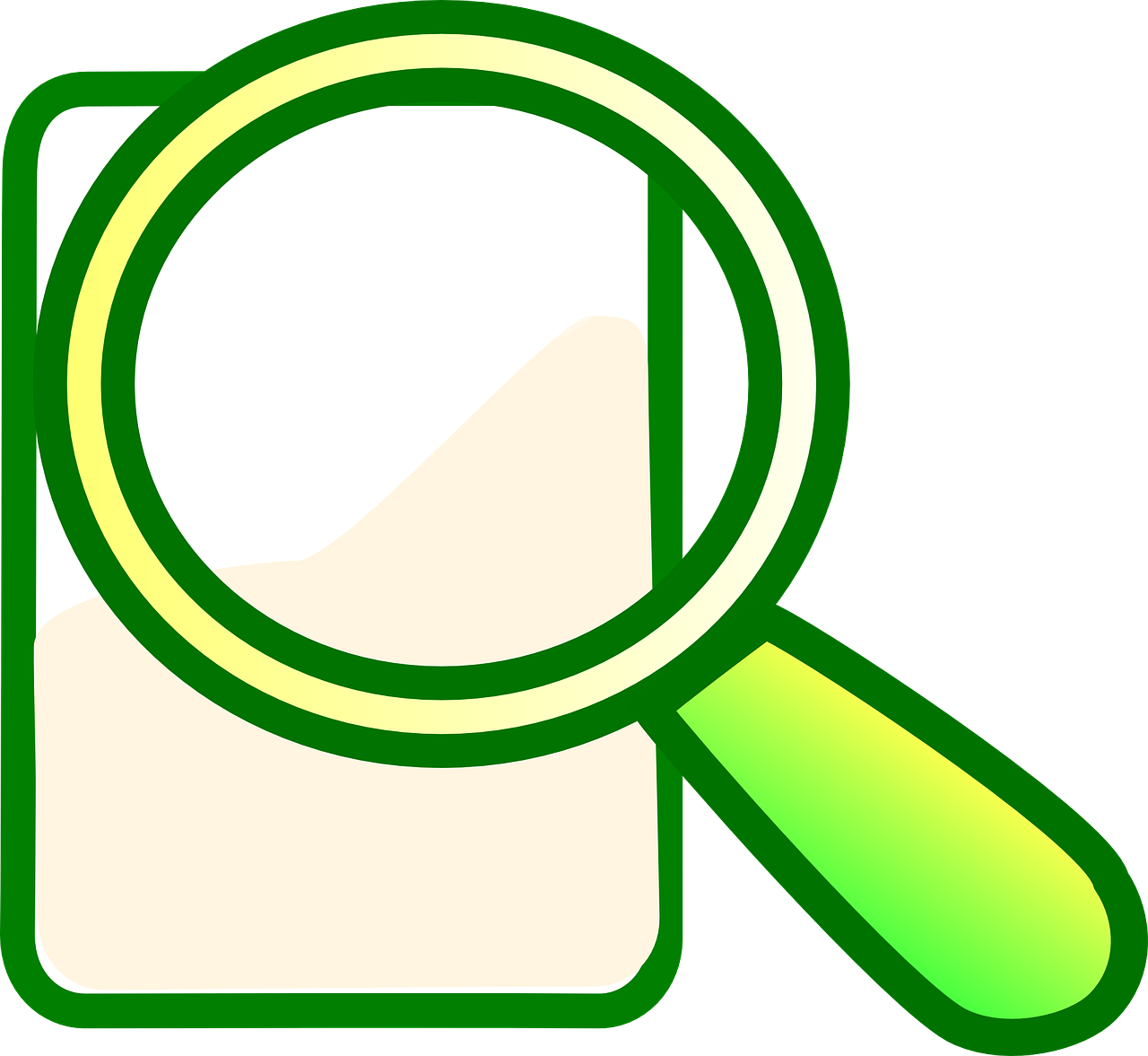 You can easily get lost when collecting data; this is why you must first set clear objectives and targets to guide you to only what makes sense to them.
Putting your ISO 14001 together in 5 steps
Develop the ISO 14001 action plan

Expand the stable objectives and targets to specific actions, planned in time, budgeted in cost and staffed in terms of human resources
Brainstorm the idea for your ISO 14001

Mobilise the organisation and collect ideas & suggestions for proposed objectives
Collect data required to monitor the selected objectives’ and targets’ progress

Launch a data collection to    set the baseline for your ISO 14001
2
4
3
5
1
Develop a first set of objectives and targets

Use the comments collected and your company knowledge and intuition to lay out a first set of ISO 14001 objectives and specific targets
Brainstorm the data collection exercise to finalise your objectives and targets

Exploit the data collection experience to assess and stabilise your objectives and targets
2. Running & updating your ISO 14001 in 3 steps
MONITOR you action plan: collect all data required to update your action plan progress
REPORT on the action plan progress internally and externally to the organisation
2
3
1
BTAINSTORM the action plan progress internally in your organisation and possibly introduce changes to it
Data Tables (examples)
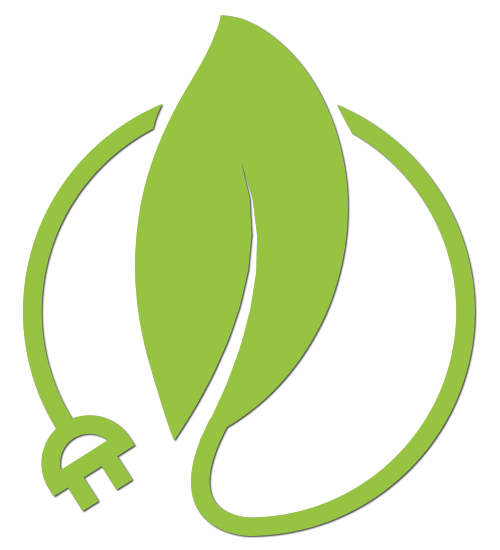 Possible Energy Resources
Electricity
Gas
Oil
District Heating
Solid Fuels
Data Tables (examples)
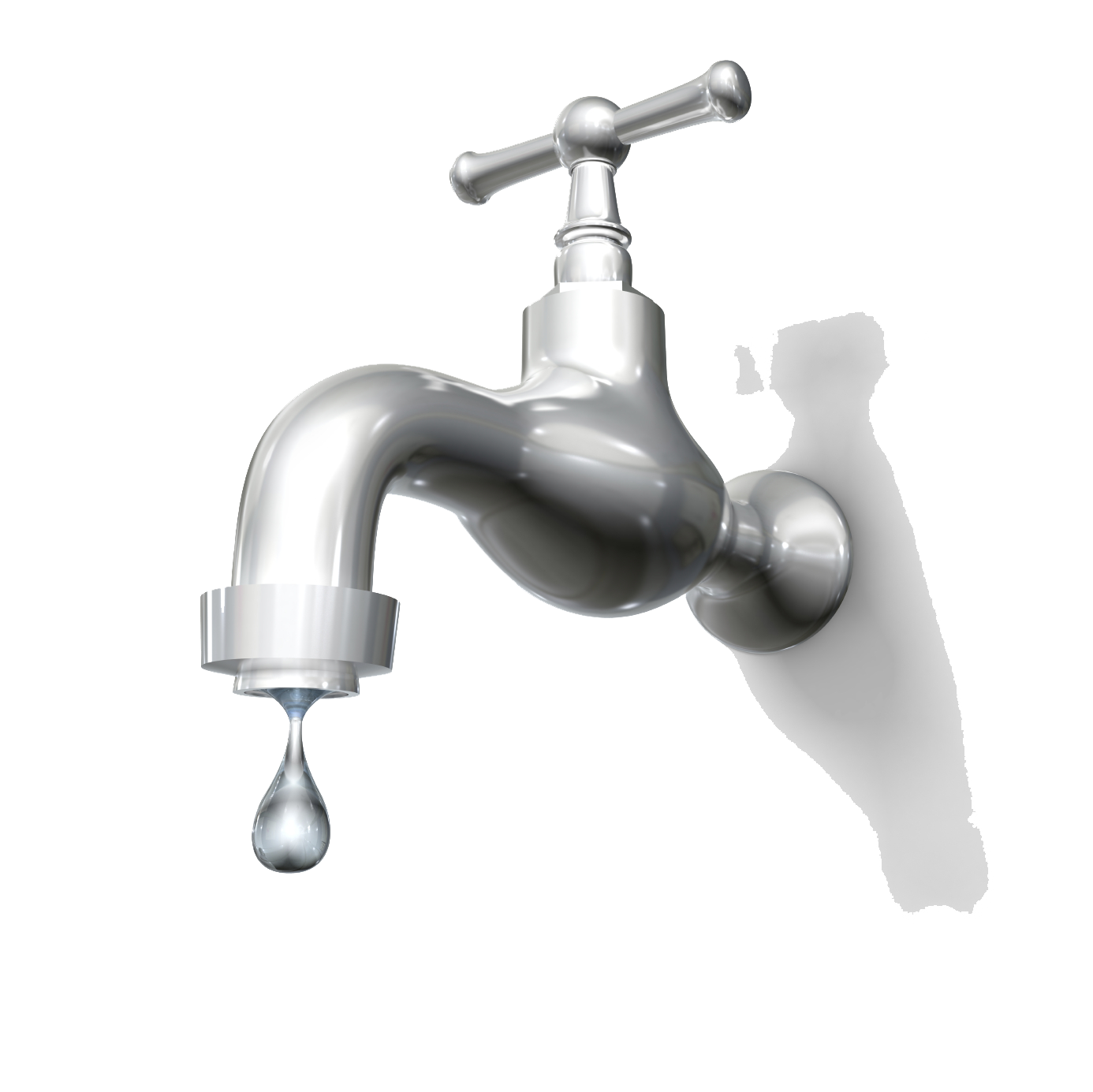 Data Tables (examples)
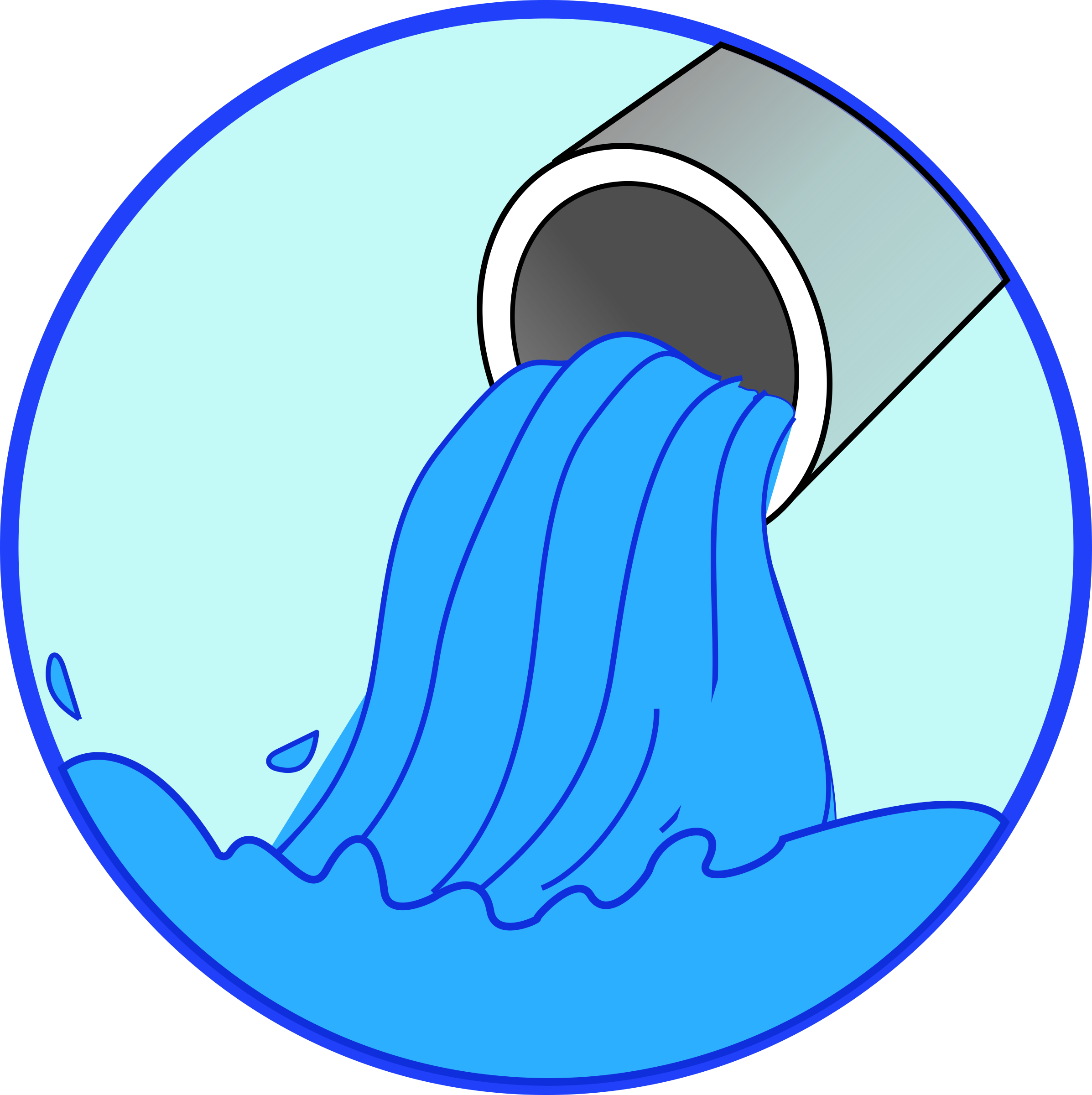 Wastewater is used water from any combination of domestic, industrial, commercial or agricultural activities
Data Tables (examples)
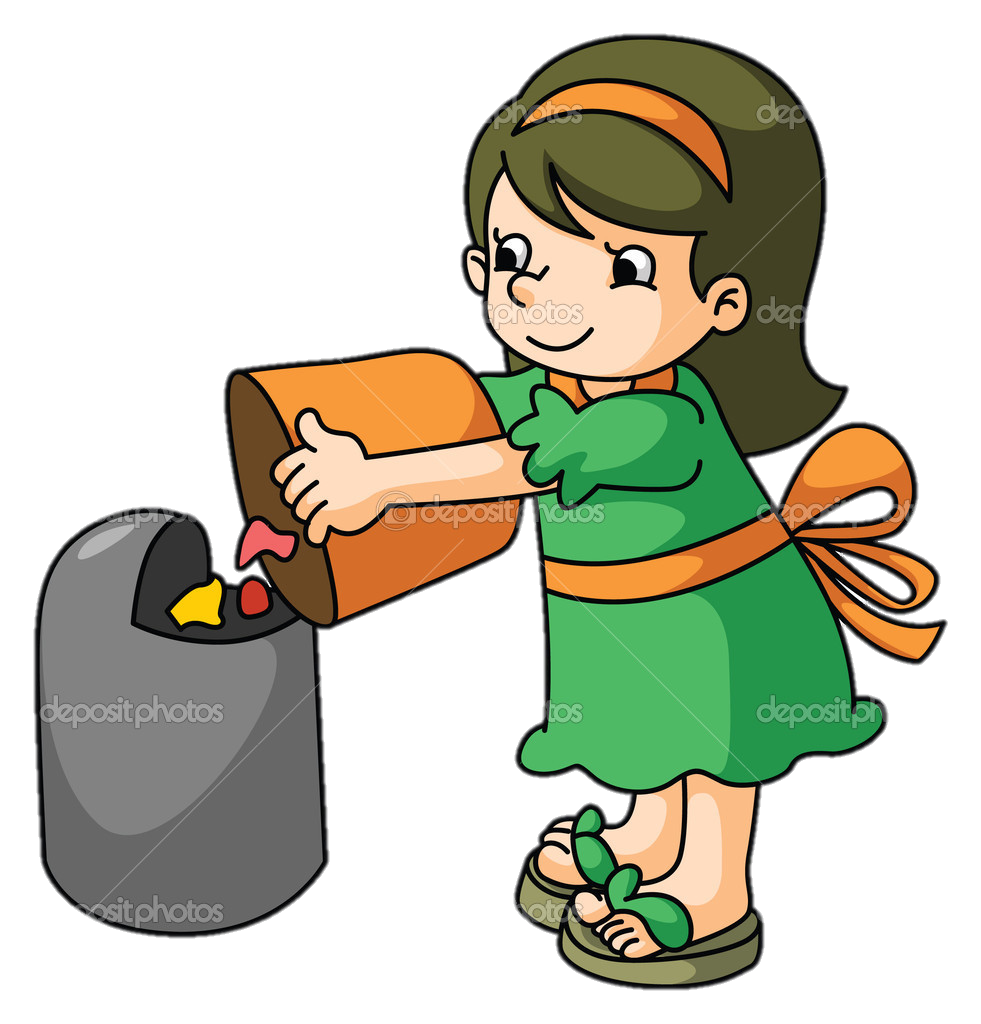 Data Tables (examples)
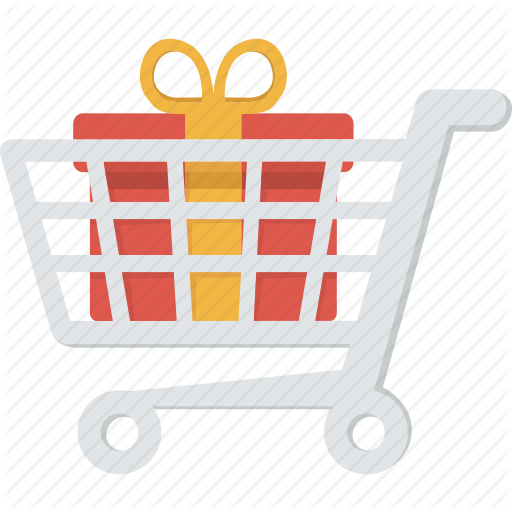 Data Tables (examples)
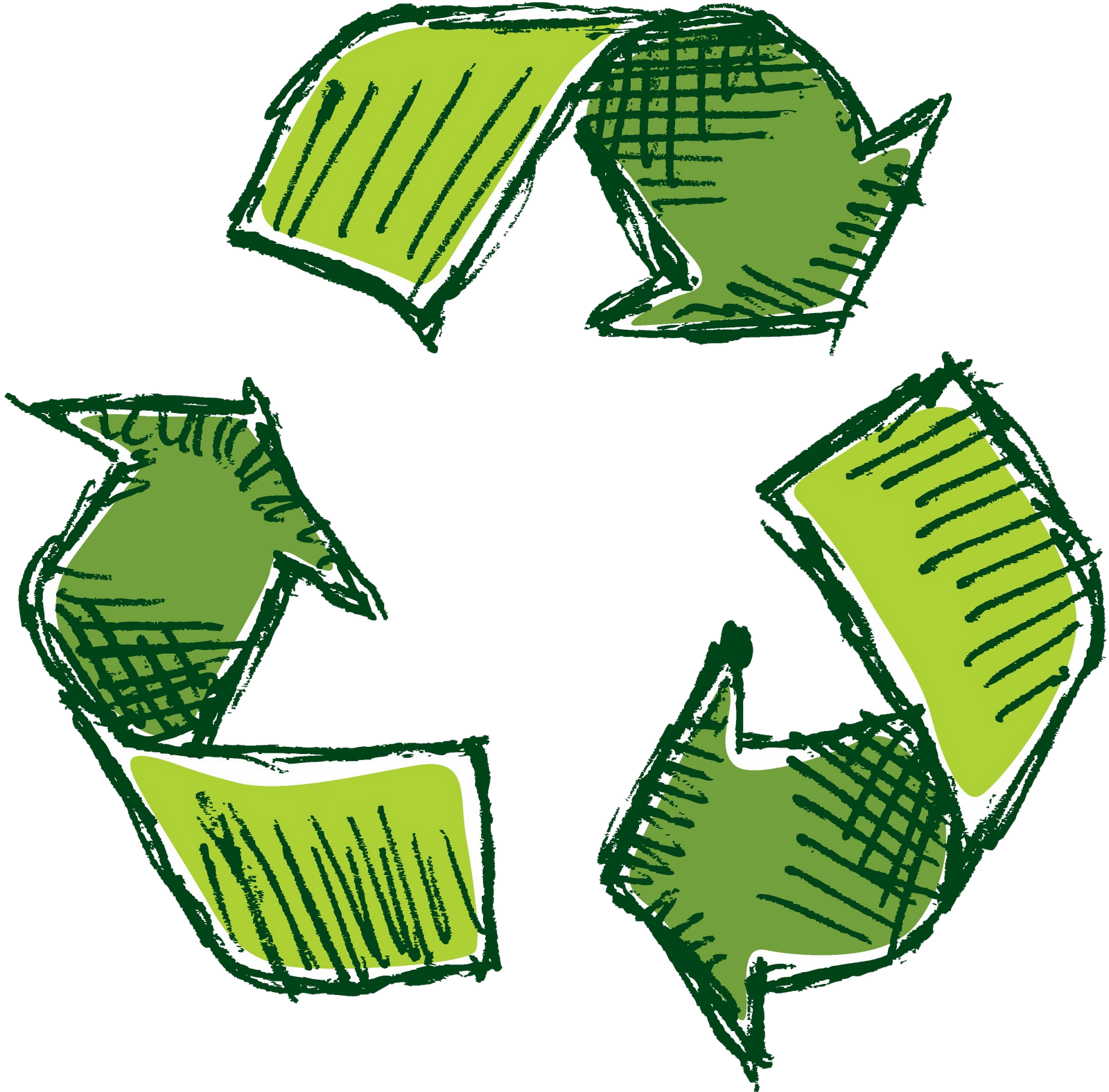 Recyclable materials include many kinds of glass, paper, cardboard, metal, plastic, tires, textiles, batteries, and electronics
CSR
(Corporate Social Responsibility)
What is Corporate Social Responsibility (CSR)?
Corporate Social Responsibility (CSR) is a commitment of the organisation to specific social and environmental goals. CSR initiatives can fall in one or more of the four categories below:
Environmental Responsibility
Ethical Responsibility
Philanthropic Responsibility
Economic Responsibility
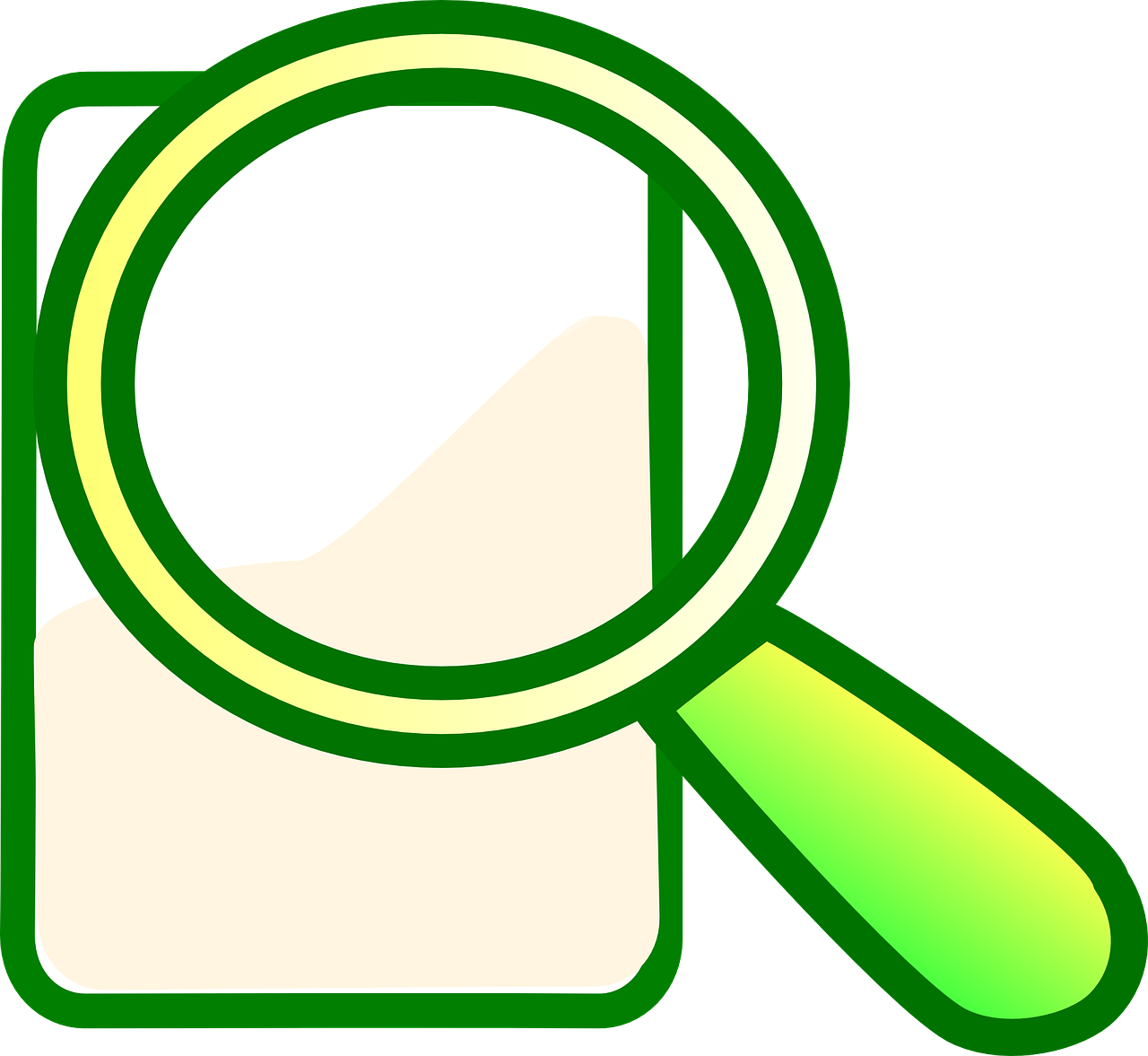 A CSR is not restricted to environmental issues as is the ISO 14001!
What is the purposes of a CSR 
Corporate Social Responsibility (CSR) aims at contributing to environmental and/ or social goals (of a philanthropic, activist or charitable nature) by engaging in respective practices
The environmental past of a CSR can, for example, involve reducing pollution, greenhouse gas emissions and a sustainable use of natural resources
Putting your CSR together in 5 steps
Develop the CSR action plan

Expand the stable objectives and targets to specific actions, planned in time, budgeted in cost and staffed in terms of human resources
Brainstorm the idea for your CSR 

Mobilise the organisation and collect ideas & suggestions for proposed objectives
Collect data required to monitor the selected objectives’ and targets’ progress

Launch a data collection to    set the baseline for your CSR
2
4
3
5
1
Develop a first set of objectives and targets

Use the comments collected and your company knowledge and intuition to lay out a first set of CSR objectives and specific targets
Brainstorm the data collection exercise to finalise your objectives and targets

Exploit the data collection experience to assess and stabilise your objectives and targets
2. Running & updating your CSR in 3 steps
MONITOR you action plan: collect all data required to update your action plan progress
REPORT on the action plan progress internally and externally to the organisation
2
CSR content is a aimed at customers; a quality report is promoting your premise is of a high importance!

See a good example here
3
1
BTAINSTORM the action plan progress internally in your organisation and possibly introduce changes to it
Tools for data collection 
Checklists: in order to perform an internal audit to  define the exact scope of the CSR and compliance with specific items of legislation
Data Tables: for collecting and registering data required by the CSR
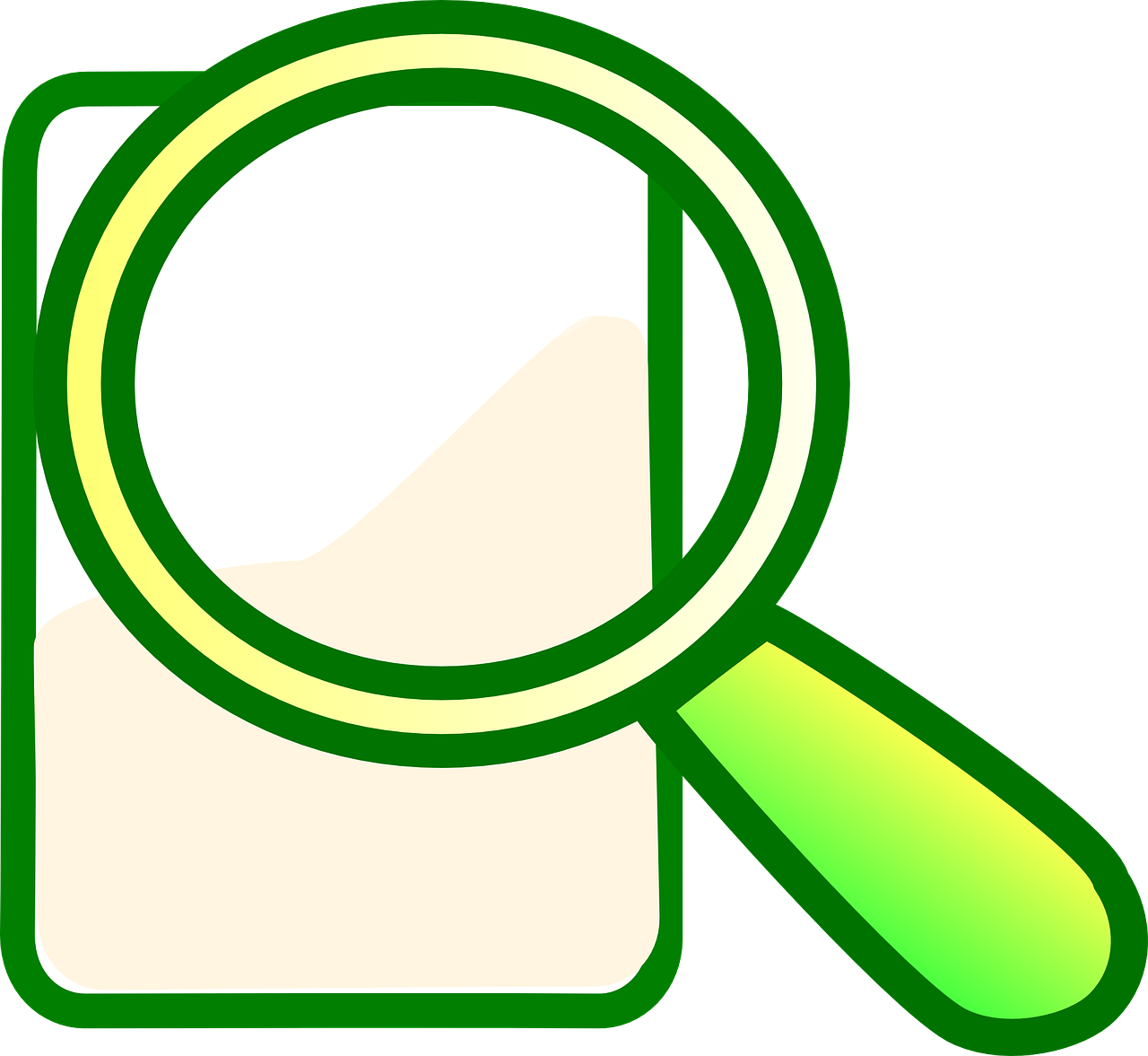 Data collection must be driven by your objectives and targets and not be generic!
Data Tables (examples)
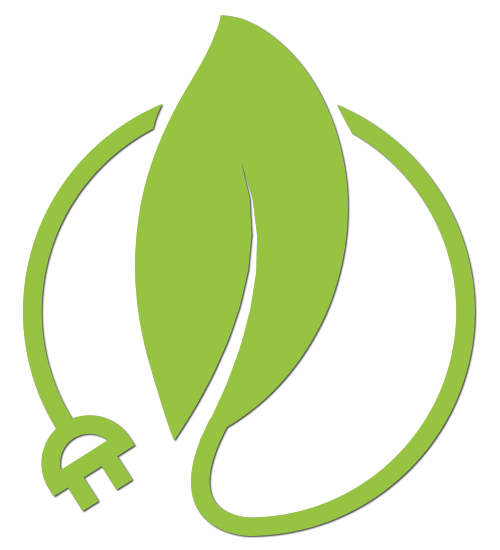 Possible Energy Resources
Electricity
Gas
Oil
District Heating
Solid Fuels
Data Tables (examples)
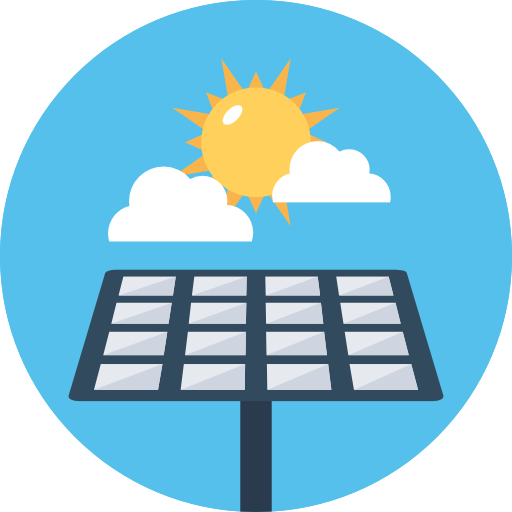 Data Tables
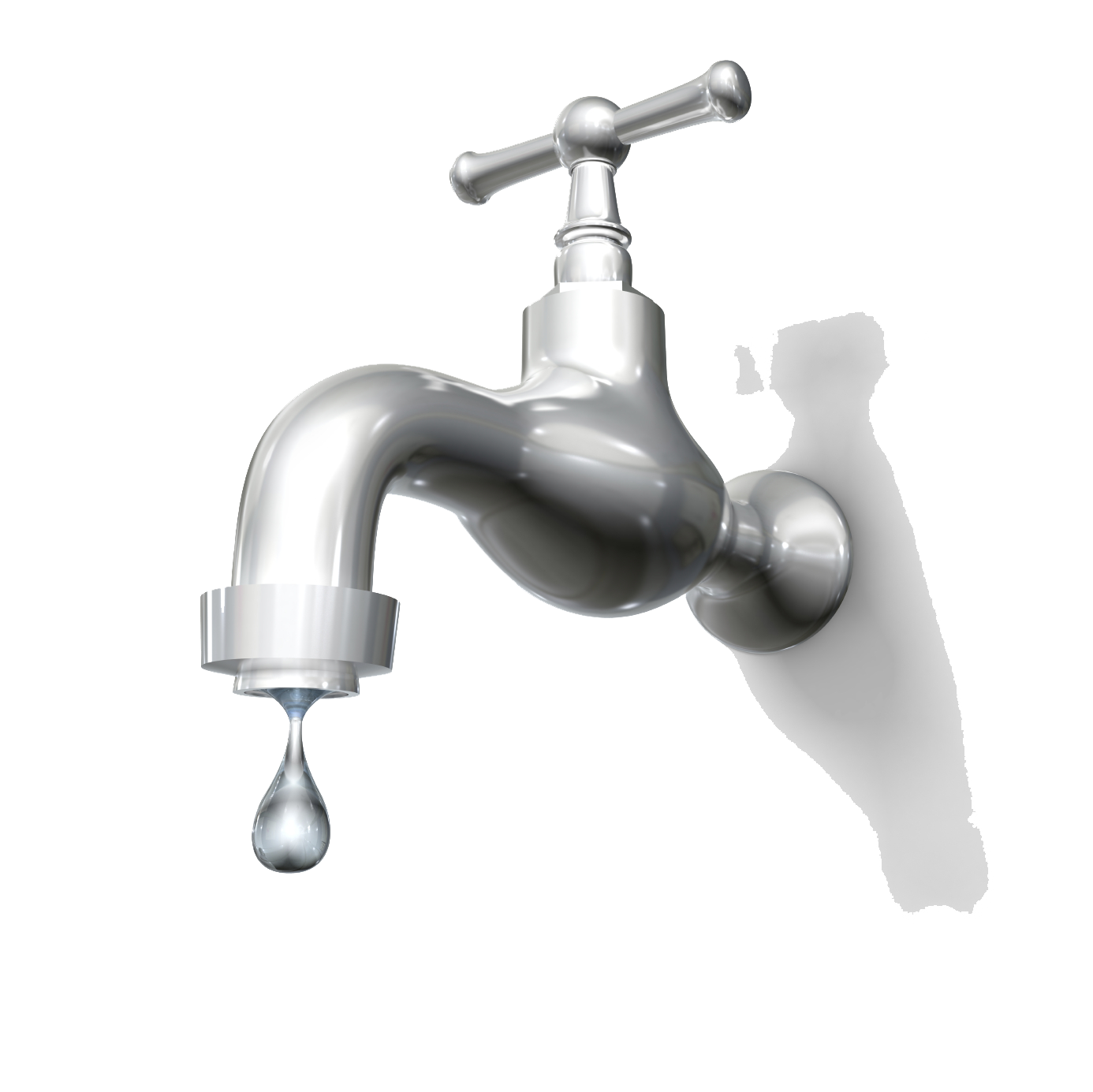 Data Tables (examples)
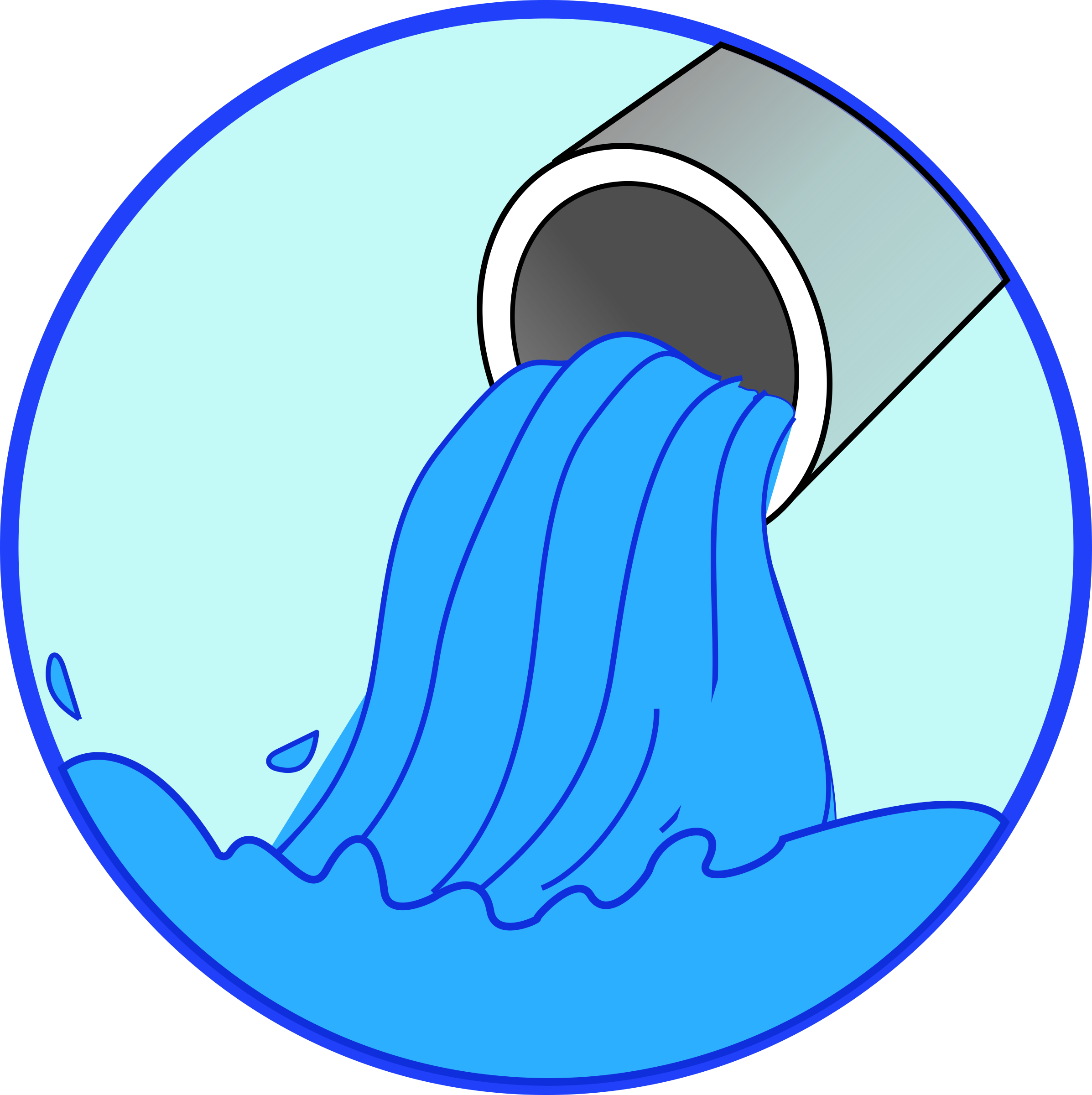 Wastewater is used water from any combination of domestic, industrial, commercial or agricultural activities
Data Tables (examples)
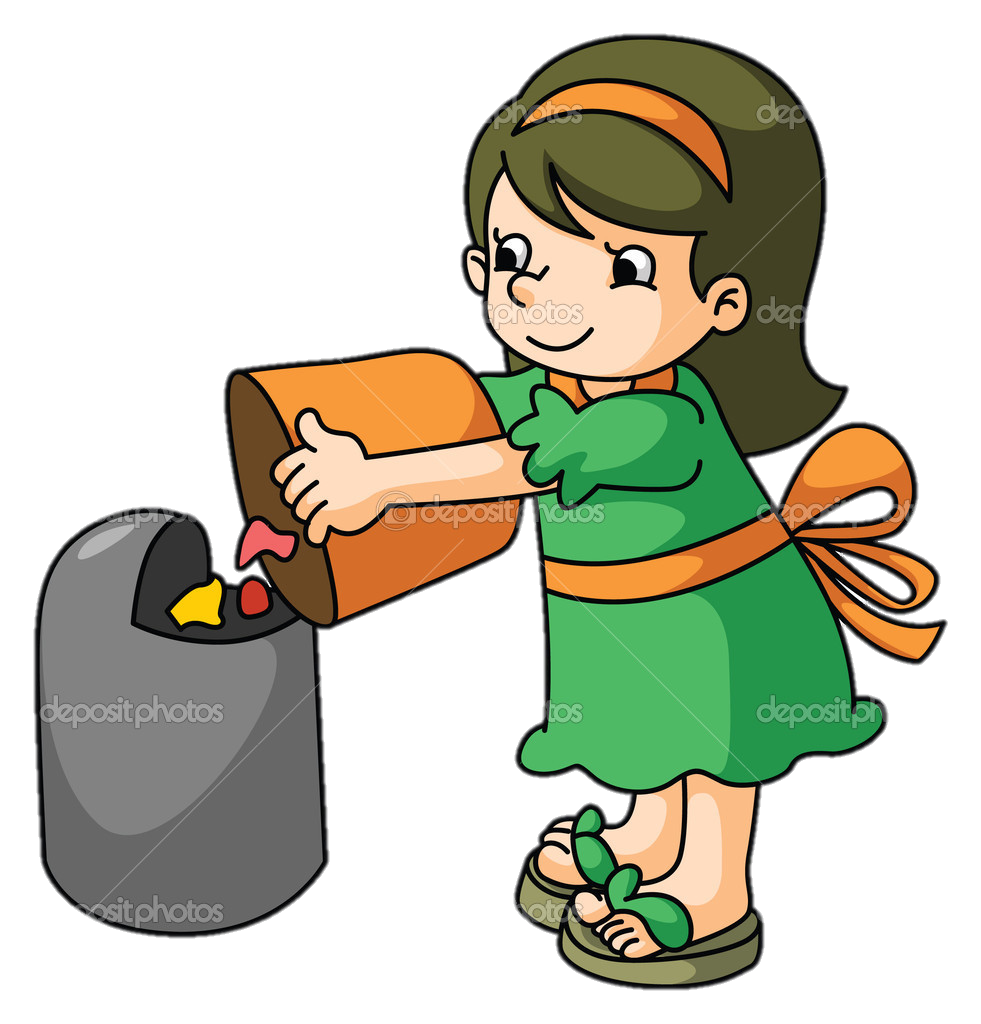 Data Tables (examples)
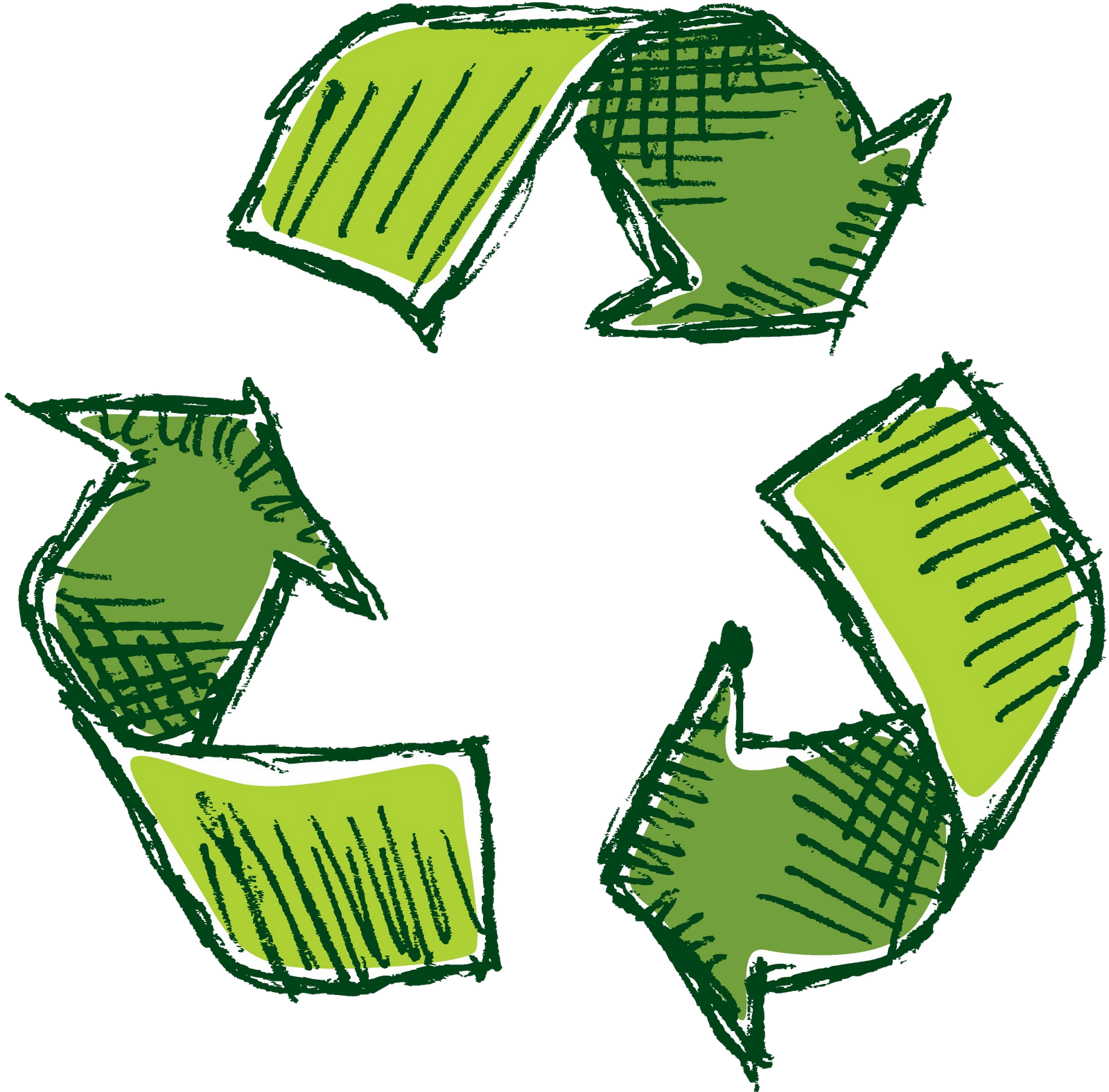 Recyclable materials include many kinds of glass, paper, cardboard, metal, plastic, tires, textiles, batteries, and electronics
HCMI
(Hotel Carbon Measurement Initiative)
What is Hotel Carbon Measurement Initiative (HCMI)?
HCMI is a methodology and tool developed by the International Tourism Partnership (ITP) and World Travel & Tourism Council (WTTC) in partnership with KPMG and 23 global hotel companies. HCMI applies the principles of the Greenhouse Gas (GHG) Protocol Corporate Standard at the hotel level.
Purpose of HCMI
Hotel Carbon Measurement Initiative (HCMI)  enables hotels to measure and report on carbon emissions in a consistent way. It can be used by any hotel from small guesthouses to 5 stars resorts in amy geographical locations.
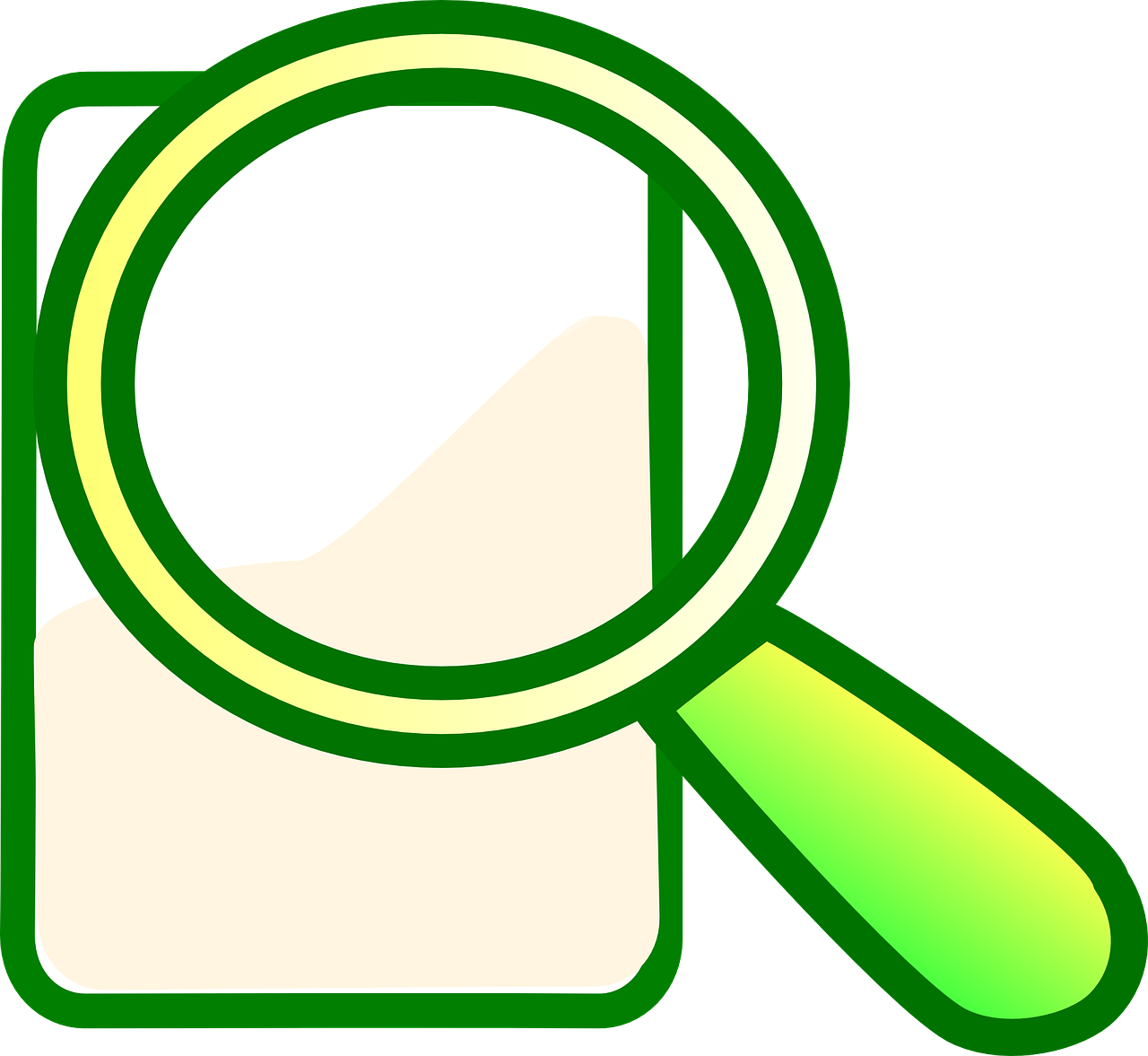 The HCMI is a kind of a restricted EMS that looks into ONLY the carbon footprint of the premise and not its general environmental performance. 
However it is also very popular among hotels. There are more than 25.000 hotels globally implementing the HCMI
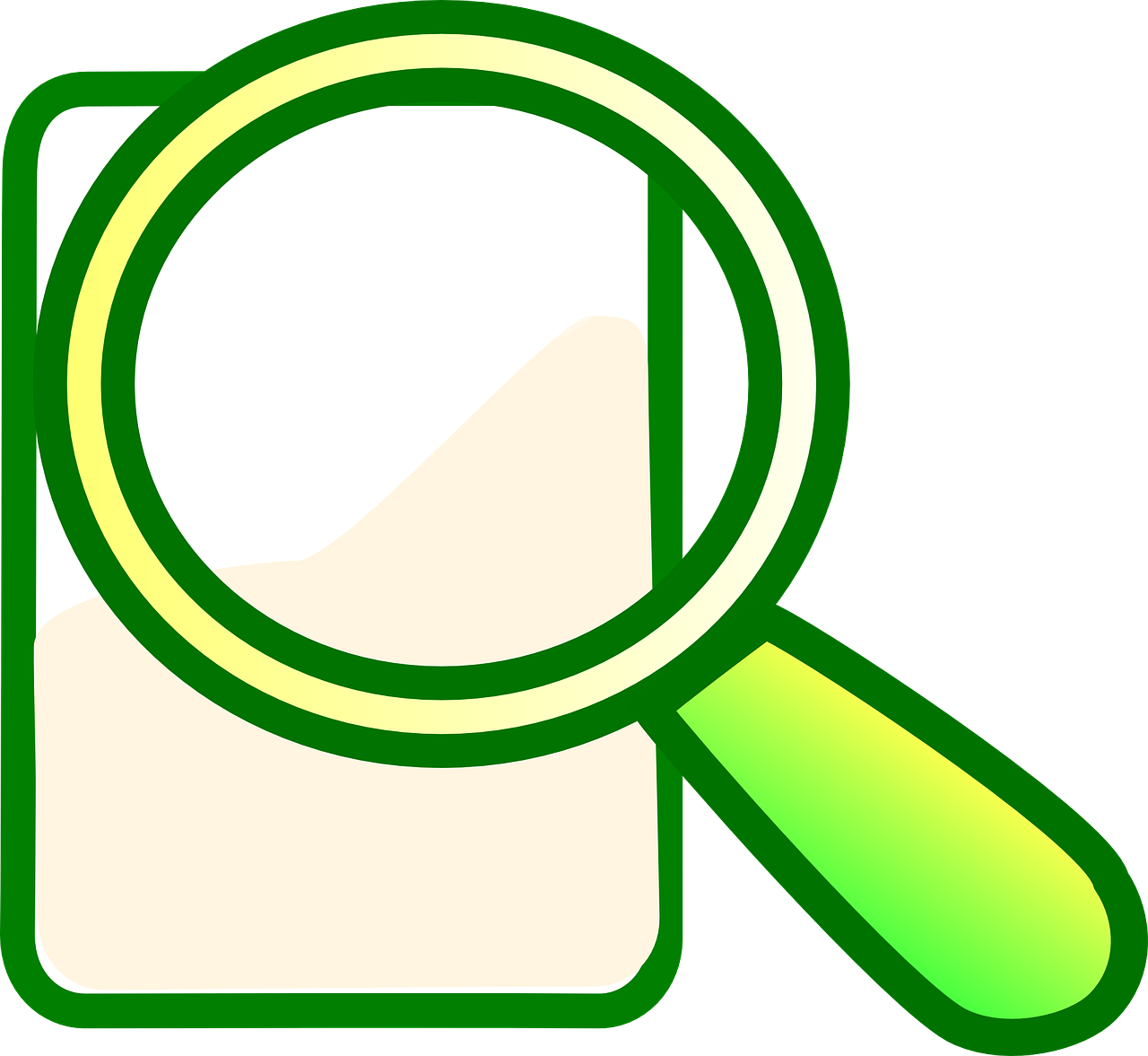 Data collection must now cover all aspects of the premise carbon footprint 
HVAC, 
Lighting, 
DHW, 
Mobility services, 
Services (e.g. laundry washing)
Putting your HCMI together in 5 steps
HCMI is only about carbon data reporting. However, it is a not a bad idea to use HCMI in the general context, develop some objectives and an action plan around it, even if these will not need to be part of your HCMI report
Develop the HCMI action plan

Expand the stable objectives and targets to specific actions, planned in time, budgeted in cost and staffed in terms of human resources
Brainstorm the idea for your HCMI 

Mobilise the organisation and collect ideas & suggestions for proposed objectives
Collect data required to monitor the selected objectives’ and targets’ progress

Launch a data collection to    set the baseline for your HCMI
2
4
3
5
1
Develop a first set of objectives and targets

Use the comments collected and your company knowledge and intuition to lay out a first set of HCMI objectives and specific targets
Brainstorm the data collection exercise to finalise your objectives and targets

Exploit the data collection experience to assess and stabilise your objectives and targets
2. Running & updating your HCMI in 3 steps
DATA COLLECTION Yearly collection of all data required by the standard
REPORT on the HCMI required data (and possibly also your action plan evolution & progress) internally and externally to the organisation
2
3
1
BTAINSTORM the data collected internally in your organisation; consider developing objectives and an action plan for the next year
Tools for data collection 
Checklists: for internal audit purposes and defining the scope of the implementation
Data Tables: for collecting and registering data carbon footprint related data that are required by the standard
Data Tables (building services)
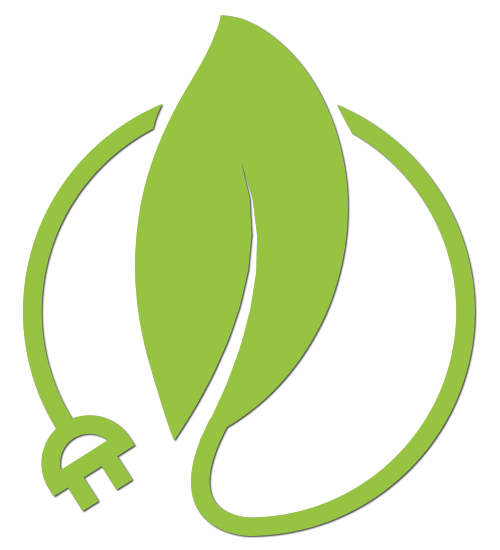 Possible Energy Resources
Electricity
Gas
Oil
District Heating
Solid Fuels
Data Tables (mobility)
It should be taken into account in the hotels with significant air-conditioning or refrigeration system, refrigerant replacement, or in situations of leaks or major maintenance programme during reporting year
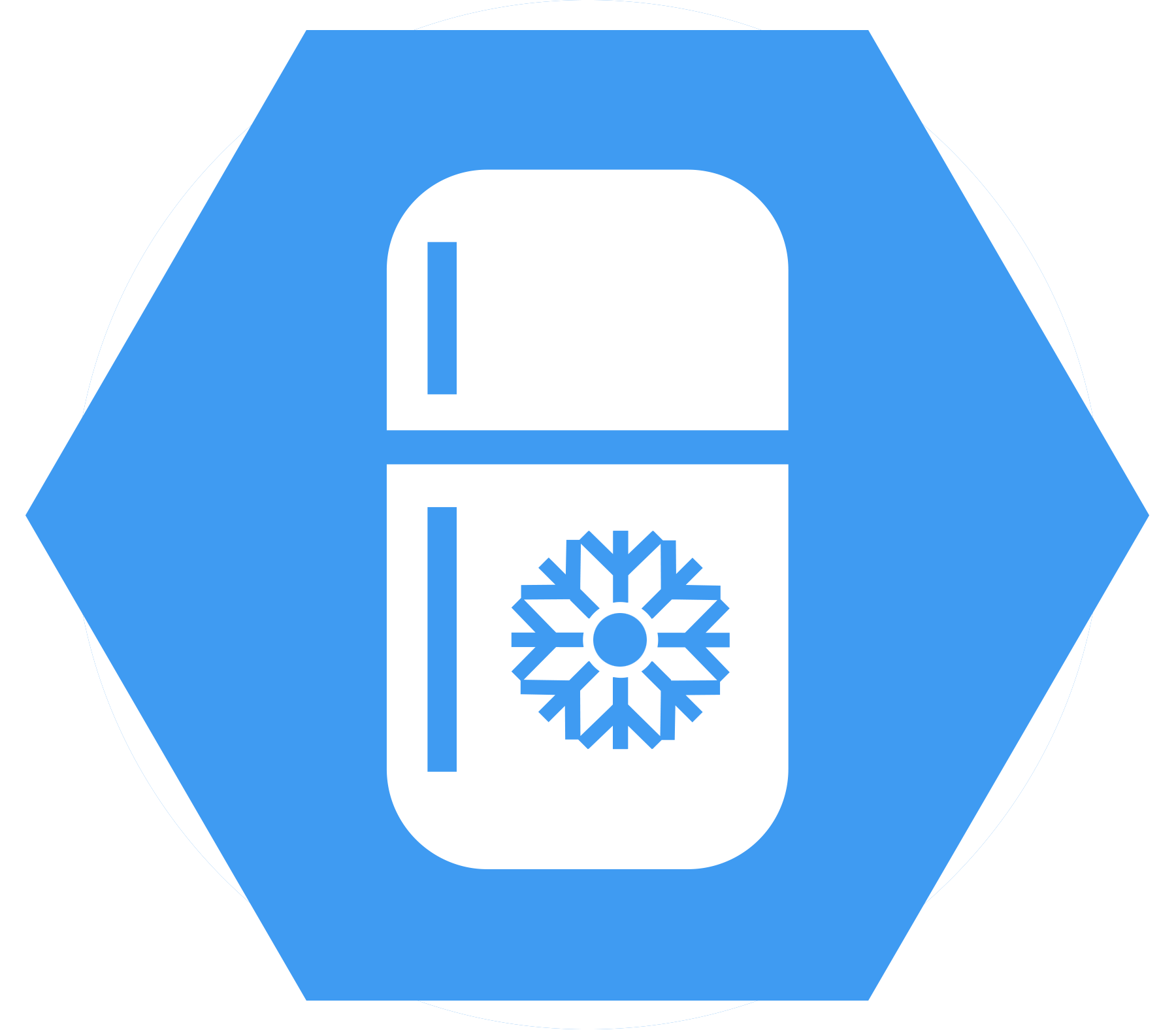 Carbon Emission = Amount of each refrigerant x Global Warming Potential
Data Tables
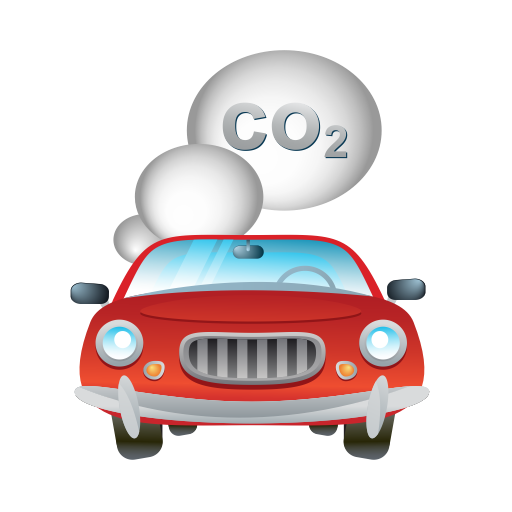 Data Tables
The amount of energy used by your supplier to wash and dry your laundry can be estimated:
Approximately, based on the percentage of volume that your hotel generates.
Weighting the average amount of laundry used in a room and multiplying by the number of occupied rooms for the reporting period
Using a fixed average value (equivalent to 5.12kg) per occupied room. (Only when the two options above are not available)
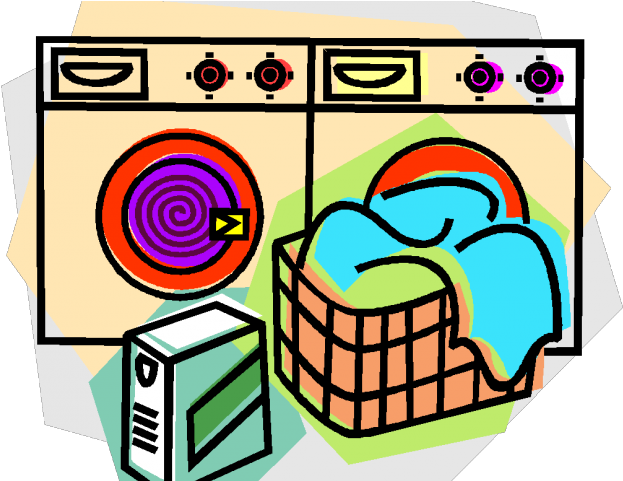 Electricity: 180 kWh per metric tonne of laundry, plus
Gas: 1,560 kWh per metric tonne of laundry, plus
Oil: 111 lt per metric tonne of laundry
+10% uplift to take into account the uncertainties
To Sum Up...
What do our Environmental Initiatives have in Common?
All initiatives are voluntary and result to similar types of  benefits to the organisation
They all have a similar structure (objectives, targets, action plan, reporting etc)
They need to engage the whole of the organisation and practise systematic brainstorming
They emphasise external reporting
How our Environmental Initiatives Differ?
ISO 14000 requires certification from an accredited third party; CSR and HCMI do not
ISO 14000 and HCMI relate to the environment exclusively; CSR may focuses on social action as well
HCMI is exclusively for the hotel industry; ISO 14000 and CSR are practised by any business (including hotels) 
HCMI focuses on ALL Carbon emissions; ISO 14000 and a CSR may set their own focus
THANK YOU FOR YOUR ATTENTION
Do you have any questions?



`
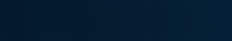 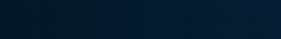 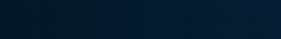